Figure 3. Stimuli and mask used in Experiments 1 and 2.
Cereb Cortex, Volume 19, Issue 12, December 2009, Pages 2880–2890, https://doi.org/10.1093/cercor/bhp059
The content of this slide may be subject to copyright: please see the slide notes for details.
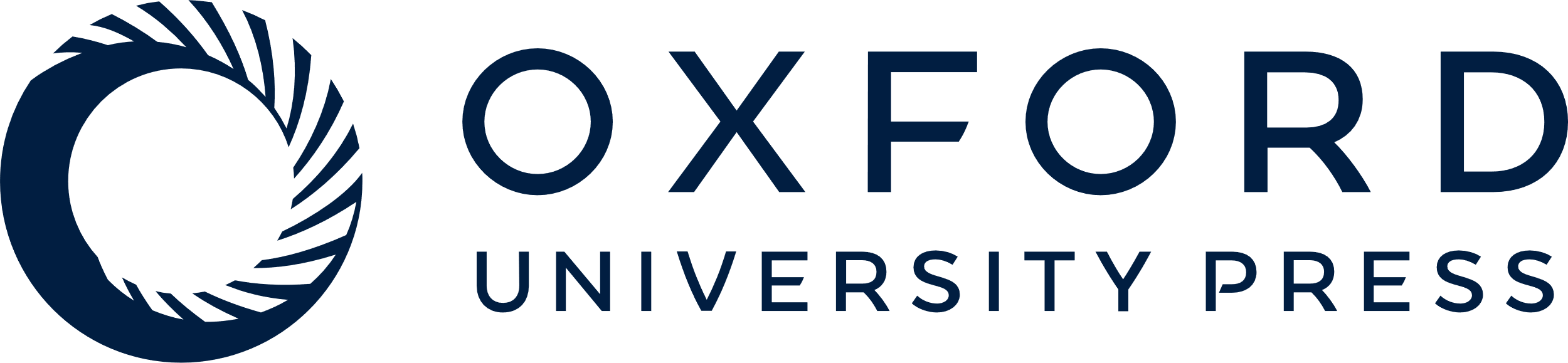 [Speaker Notes: Figure 3. Stimuli and mask used in Experiments 1 and 2.


Unless provided in the caption above, the following copyright applies to the content of this slide: © 2009 The AuthorsThis is an Open Access article distributed under the terms of the Creative Commons Attribution Non-Commercial License (http://creativecommons.org/licenses/by-nc/2.0/uk/) which permits unrestricted non-commercial use, distribution, and reproduction in any medium, provided the original work is properly cited.]